The ACE Team
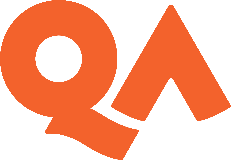 Academic Style
The session will start at …. 
Please mute your microphone/phone when joining the session. You can unmute yourself when necessary. 

Please check your speakers are working. If you are having difficulties seeing the screen or hearing, please check your audio settings and / or sign out and in again.

If you are waiting: 
These slides can be accessed on our website:  
 https://qahighereducation.com/the-ace-team/
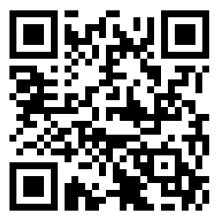 Today’s session
The ACE Team
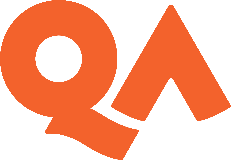 Topics
 Styles in speaking and writing
 Style in assignments
Typical features of academic style
 Functions of academic style
Developing your academic style and voice
Learning opportunities

Depending on your current stage, participating in this workshop could help you to develop your understanding of any of these aspects of academic style and prompt you to think further about your own academic voice.
2
The ACE Team
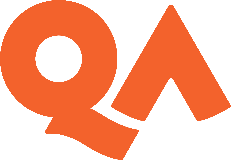 Style or styles?
Do you have different styles in speaking?
 
What factors affect your speaking style?

What exactly changes?

Do you have different styles in writing?

What factors affect your writing style?

What exactly changes?
3
The ACE Team
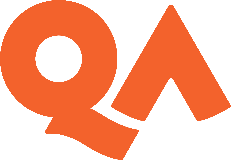 Style in assignments
Can you make the style in this example more suitable for a university assignment? You can work on the whole paragraph or particular sentences.
Some people say if you have the right to vote, you should use it. In England, women only got the vote in the 20th century, after a lot of trouble. So it’s not fair to just throw it away now. BUT other people don’t agree, because they think it’s wrong to vote if you don’t know enough about the people or what they stand for, or if you aren’t really bothered one way or the other. Which of these is right? You have to make your own mind up, I guess.  Young people can’t see the point of voting.
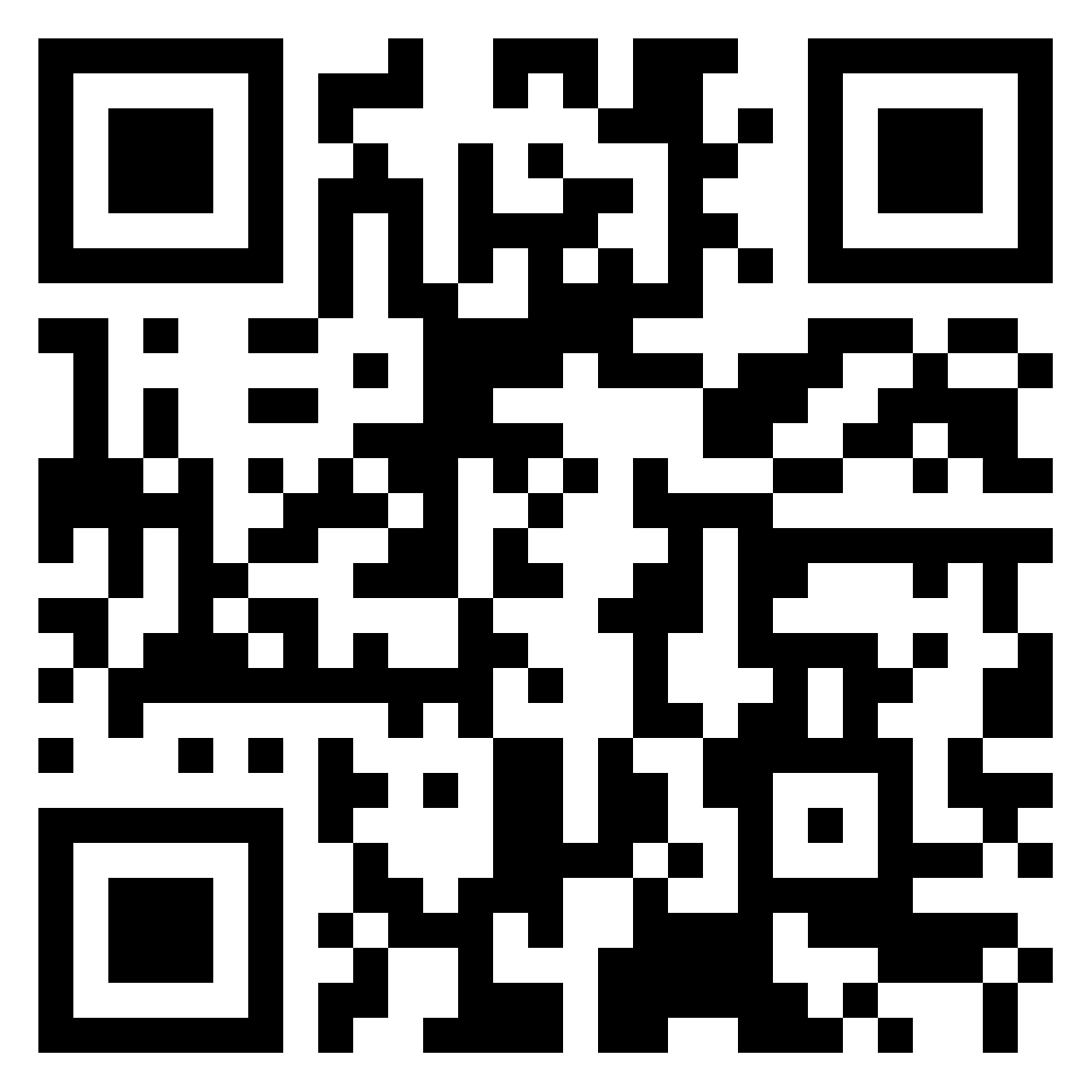 https://padlet.com/lornabrown/can-you-make-the-style-more-suitable-for-a-university-assign-gqvug3zhijyvspp1
4
Two versions of our paragraph: Comments?
The ACE Team
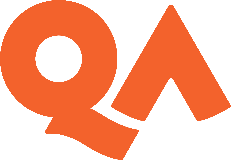 5
So what are some typical features of more academic style?  You can write here, in the chat or on the whiteboard.
The ACE Team
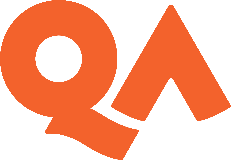 6
Typical features of  academic style
The ACE Team
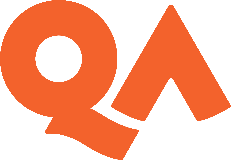 Formal
Objective
Precise
Cautious about size of claims made
Concise
Clear development of ideas
Careful about supporting claims with evidence
Would you add or take anything away from this list?
7
The ACE Team
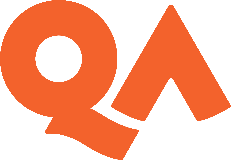 Our example text and features of academic style 1
On the following slides, in the chat or on the padlet, can you identify examples of problems with each of the typical features we have mentioned?

If it’s useful, take a picture of the text on your phone:

Some people say if you have the right to vote, you should use it. In England, women only got the vote in the 20th century, after a lot of trouble. So it’s not fair to just throw it away now. BUT other people don’t agree, because they think it’s wrong to vote if you don’t know enough about the people or what they stand for, or if you aren’t really bothered one way or the other. Which of these is right? You have to make your own mind up, I guess.  Young people can’t see the point of voting.
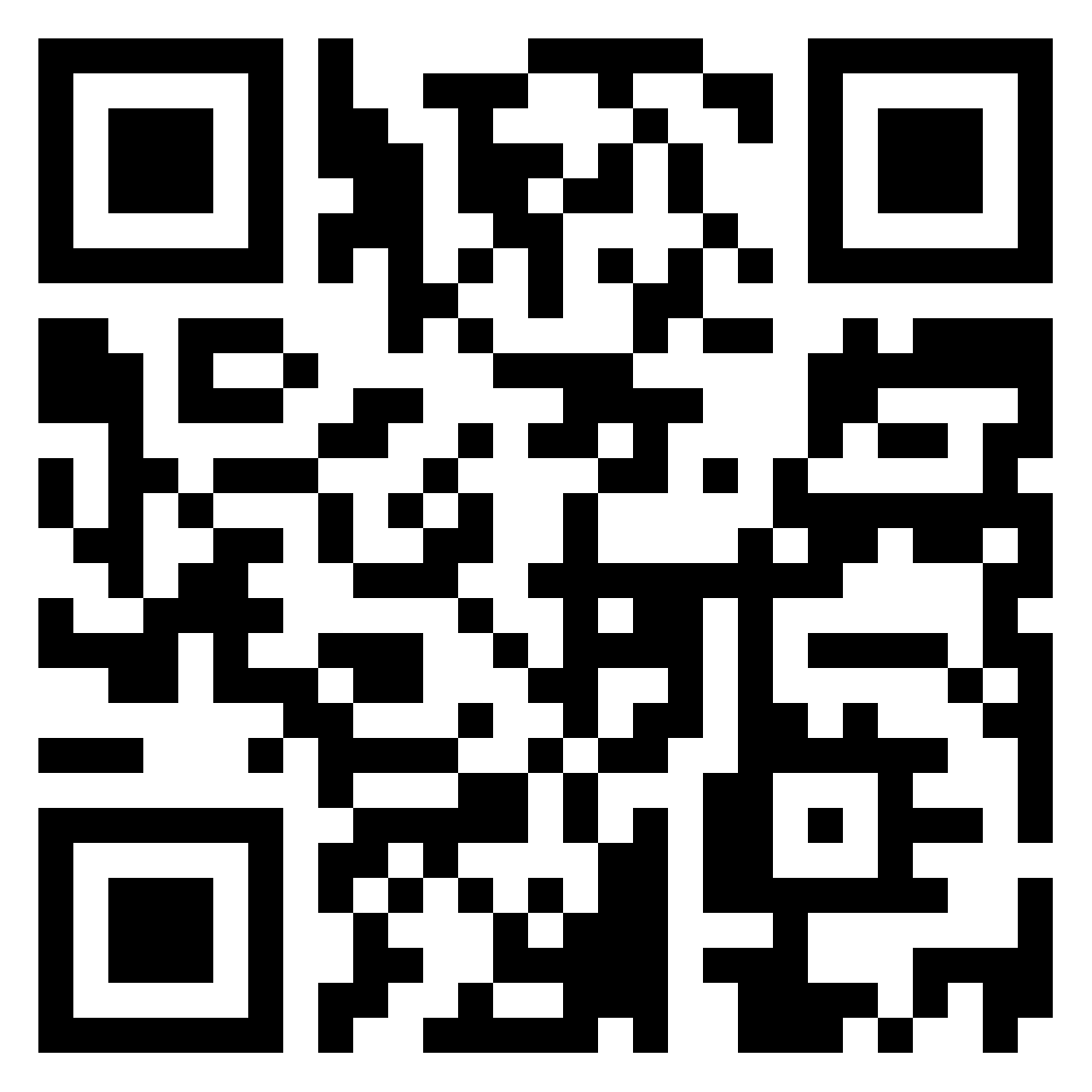 Padlet: https://padlet.com/lornabrown/example-text-problems-with-the-style-pxhs5i4folqayt26
8
The ACE Team
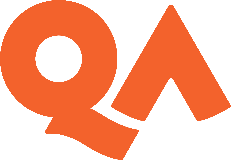 Our example text and features of academic style 1
Some people say if you have the right to vote, you should use it. In England, women only got the vote in the 20th century, after a lot of trouble. So it’s not fair to just throw it away now. BUT other people don’t agree, because they think it’s wrong to vote if you don’t know enough about the people or what they stand for, or if you aren’t really bothered one way or the other. Which of these is right? You have to make your own mind up, I guess.  Young people can’t see the point of voting.
9
The ACE Team
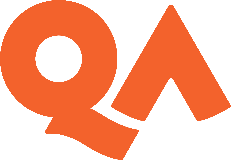 Our example text and features of academic style 1
10
The ACE Team
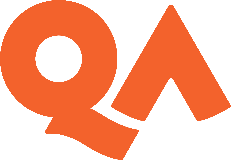 Our example text and features of academic style 2
Some people say if you have the right to vote, you should use it. In England, women only got the vote in the 20th century, after a lot of trouble. So it’s not fair to just throw it away now. BUT other people don’t agree, because they think it’s wrong to vote if you don’t know enough about the people or what they stand for, or if you aren’t really bothered one way or the other. Which of these is right? You have to make your own mind up, I guess.  Young people can’t see the point of voting.
11
The ACE Team
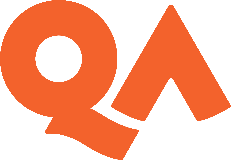 Our example text and features of academic style 2
12
Why write in an academic style? You can write here, in the chat or on the whiteboard.
The ACE Team
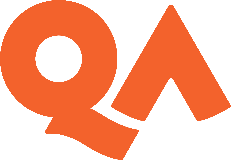 13
Functions of academic style
The ACE Team
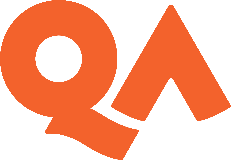 To communicate subject matter and arguments clearly and effectively
To demonstrate membership of the academic community
Anything else?
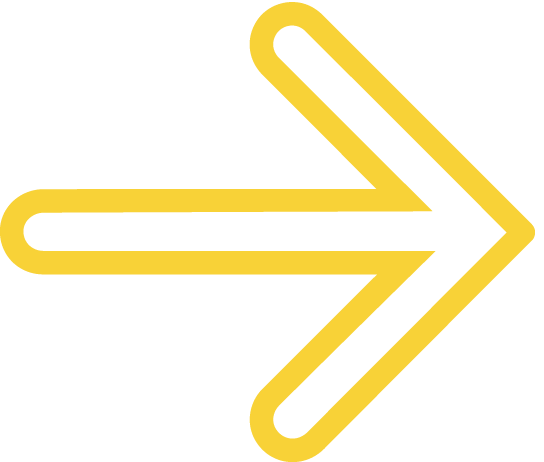 .
14
Some factors affecting academic writing style
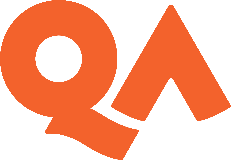 The ACE Team
The discipline 
The purpose and intended audience
Academic / professional / journalistic?
The type of text 
Whether a reflective element is included
 Anything else?
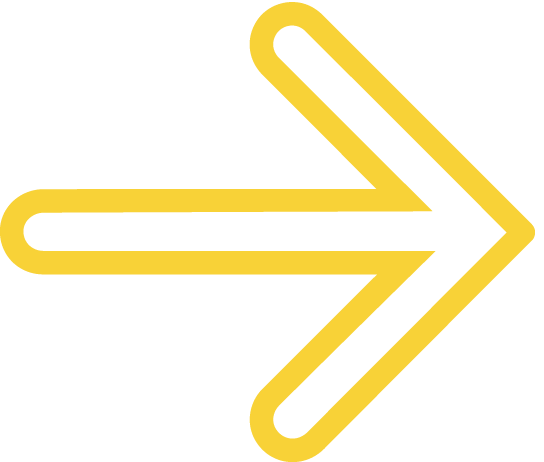 .
15
The ACE Team
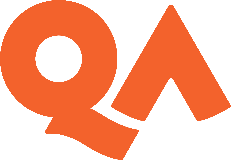 Features and ‘rules’
Are the following ‘rules’? Should they be? Why / why not?

Don’t use We in academic writing: ‘In this report, we will discuss …’

‘Don’t use I in academic writing.’

‘Use passive verbs, eg The results were analysed.
16
The ACE Team
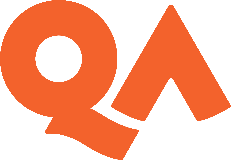 What could help you to develop your academic style? Have you found anything helpful up to now?
17
Developing your academic style and voice
The ACE Team
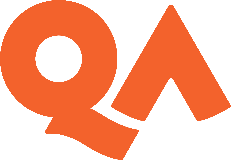 When you read:
- Notice examples of more and less effective academic text. What makes the difference?  
When you write:
Try to write in a way that feels like your own voice
Think of your reader
- Allow time for re-drafting 
If you wish, book with ACE for a 2nd opinion on a short piece of a draft
18
The ACE Team
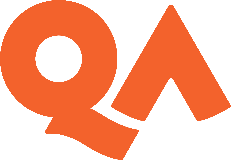 Reflection
Learning opportunities

Depending on your current stage, participating in this workshop could help you to develop your understanding of any of these topics: speaking and writing styles; typical features of academic style; functions of academic style; developing your academic style and voice.
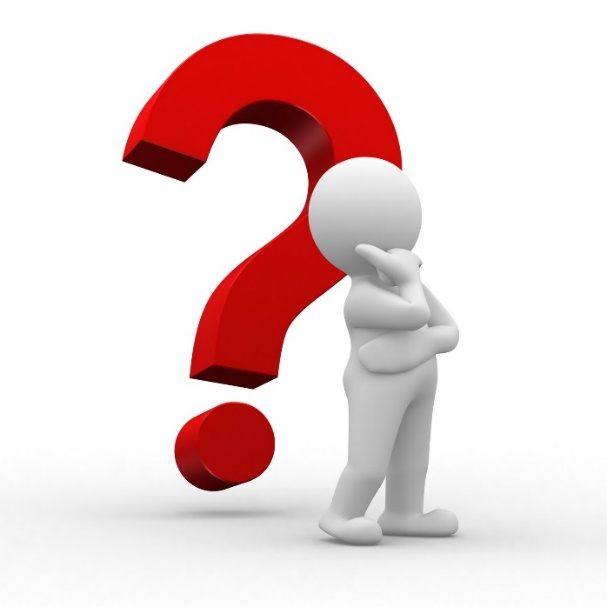 Image of a person thinking (Cliparting.com, no date)
What have you learned or started to think about during the workshop?

Has there been anything that could help you to develop your own writing?

Are you interested in the idea of your own academic voice?

What do you plan to do next to work on your writing?
19
The ACE Team
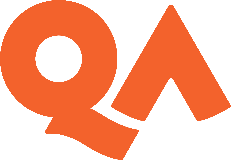 Reference
Cliparting.com (no date) Person - Image 24568. Available at:
https://cliparting.com/free-person-clipart-24568 (Accessed: 16 July 2023.)
20
The ACE Team
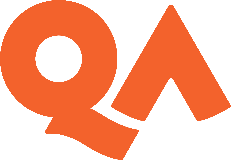 Thank you for attending the ACE Academic Style workshop today. We would be grateful if you could take 5 minutes to complete our feedback form.
Via the URL in the Chat Box
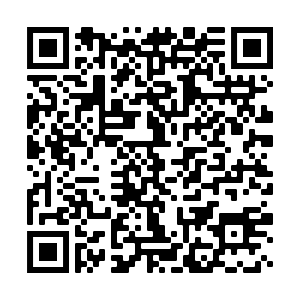 By scanning the QR Code
21